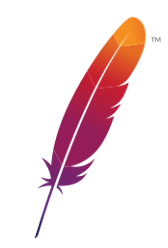 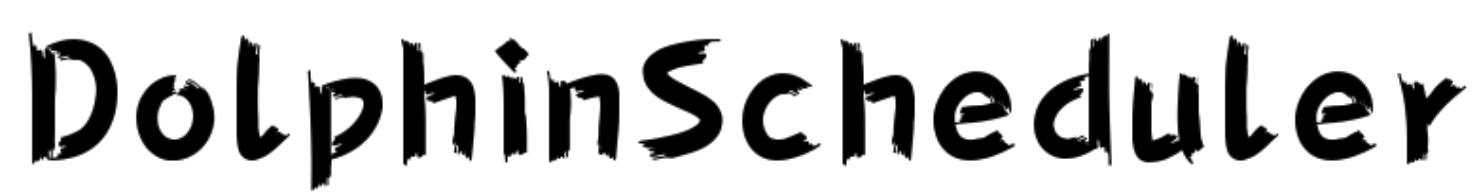 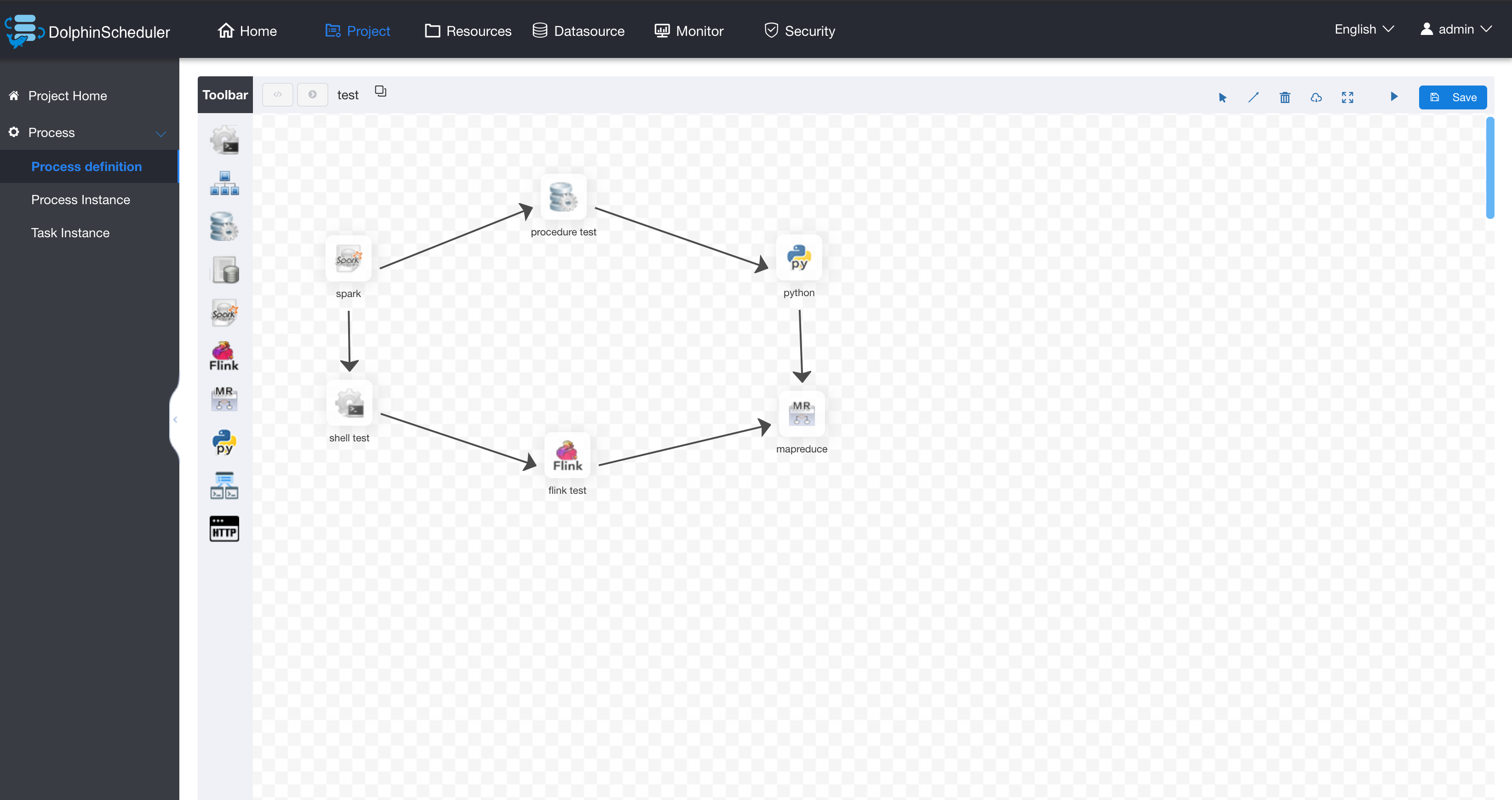 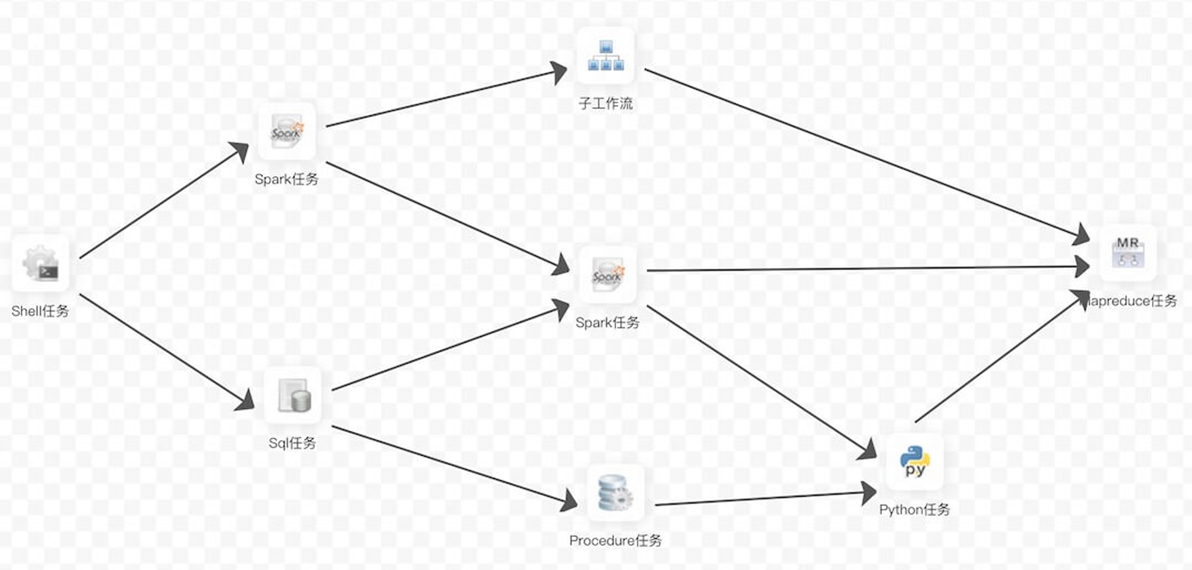 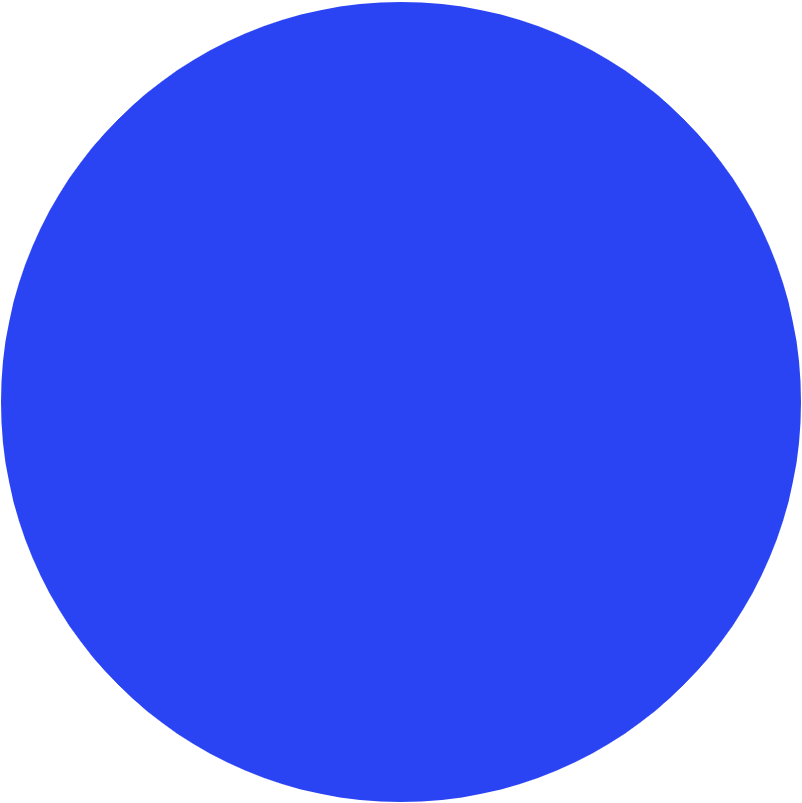 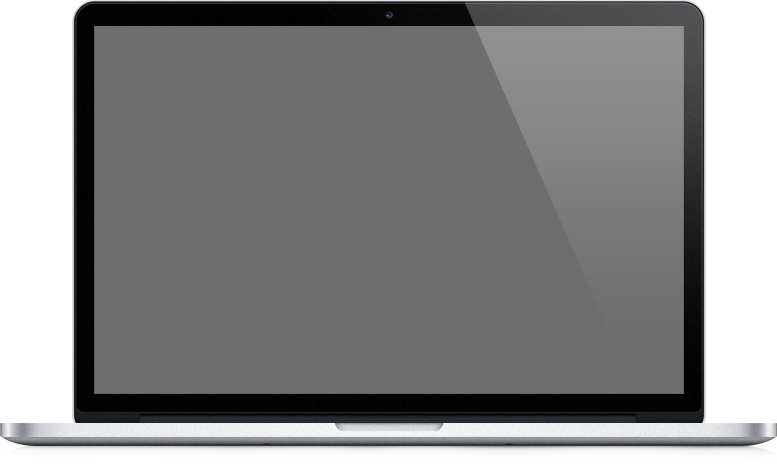 基于DolphinScheduler
多源数据集成实践解决方案
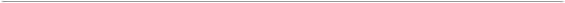 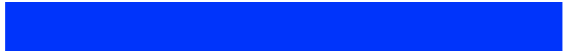 讲师
惠生工程（中国）数字化开发主管 - 程国
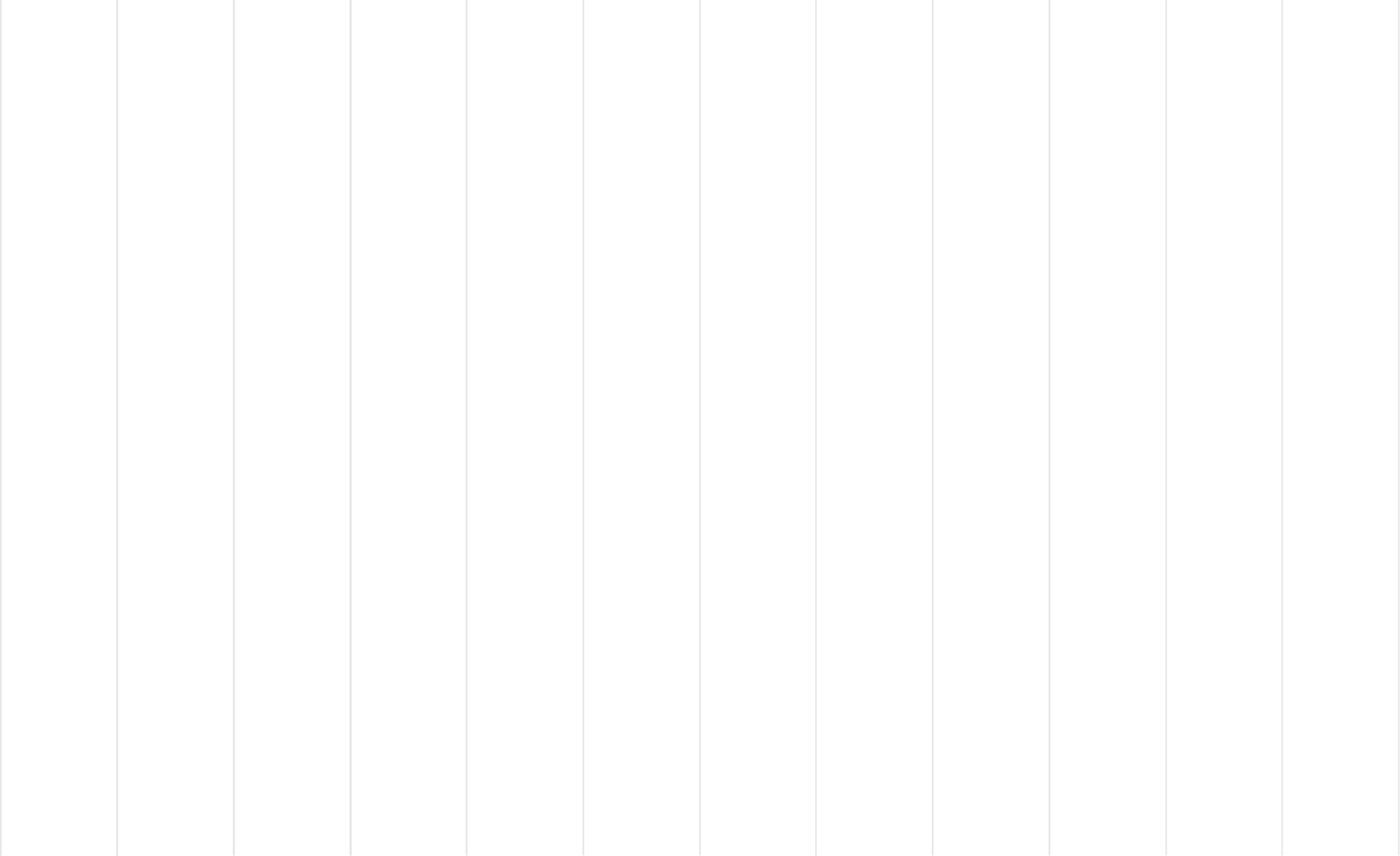 目录
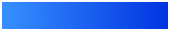 CONTENTS
01
02
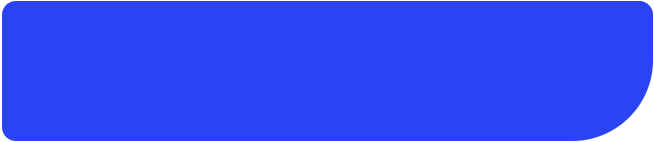 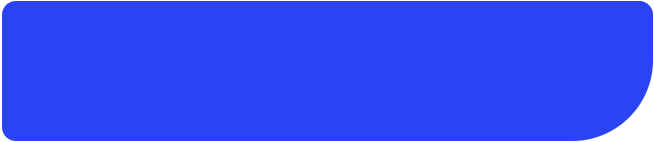 数字化转型背景
数据编排利器选择与思考
总结与展望
04
03
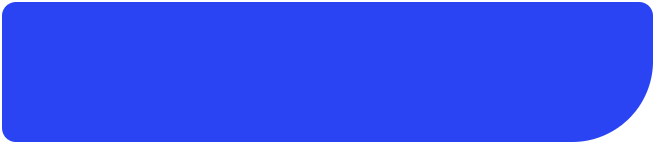 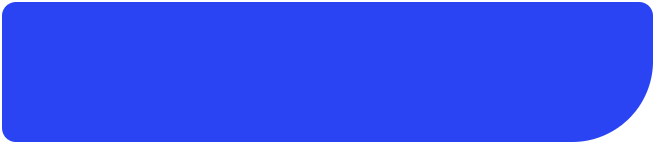 多源数据集成方案设计
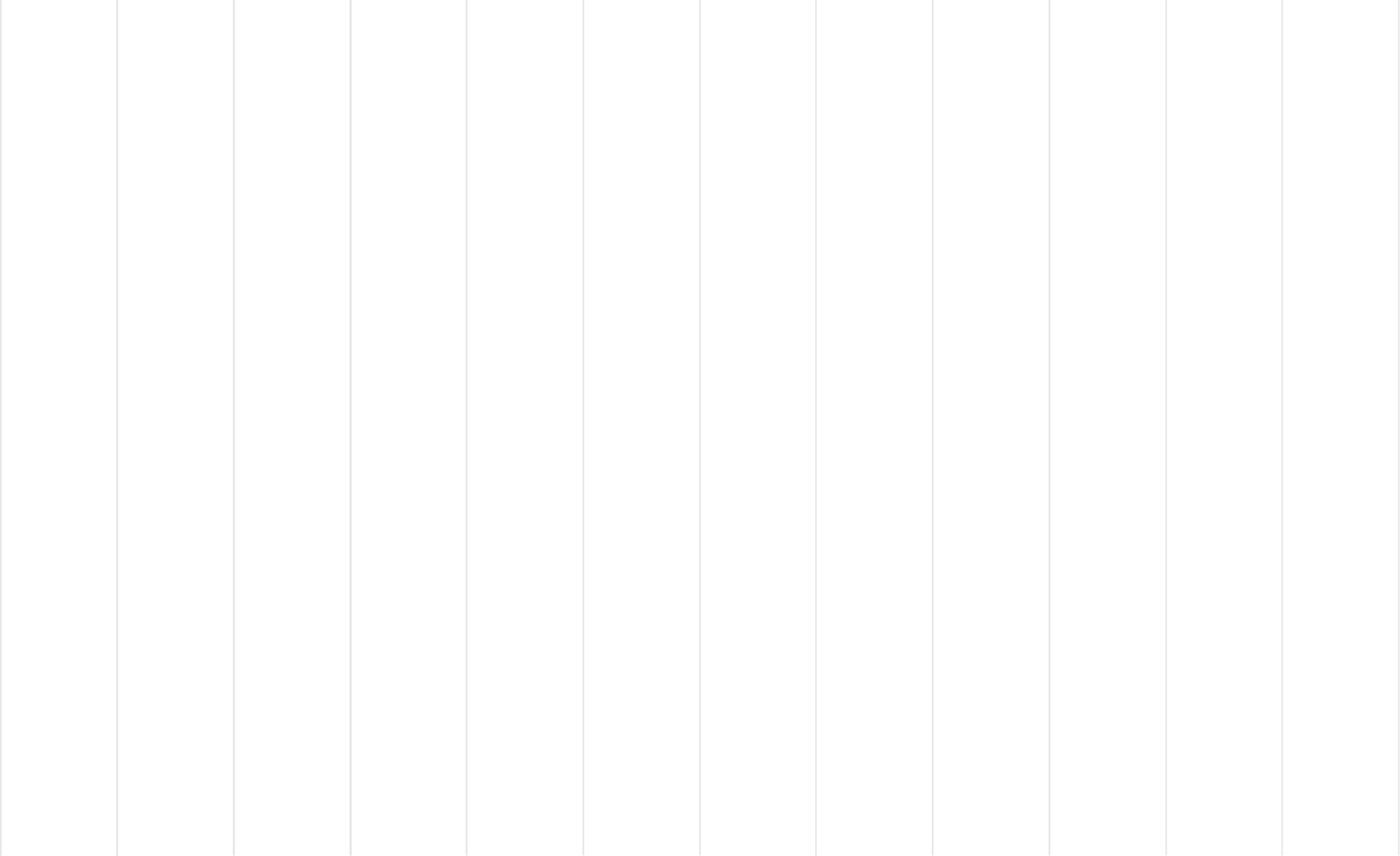 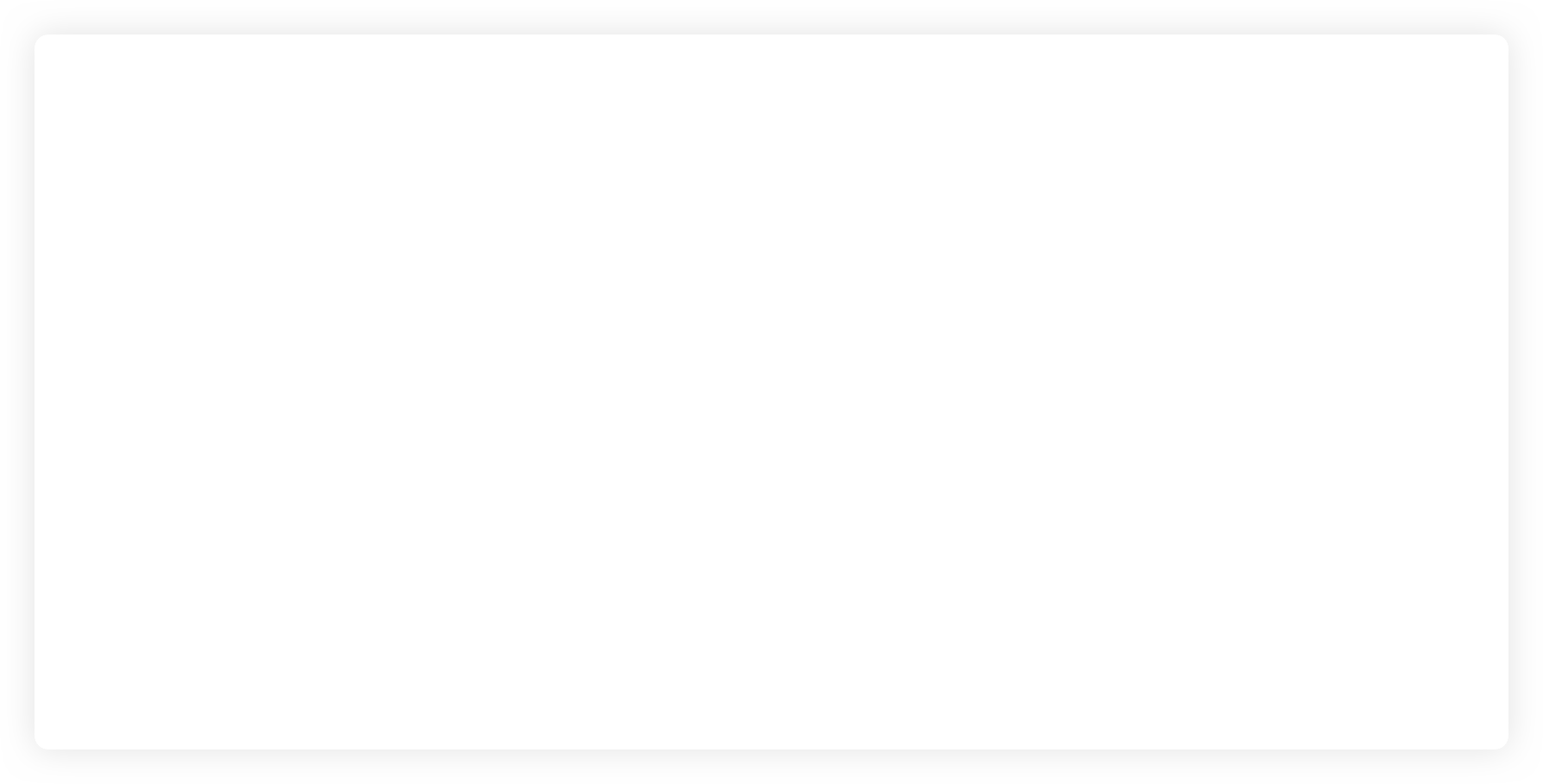 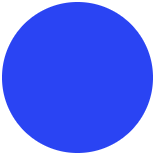 01
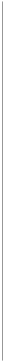 背景介绍

数据挑战与机遇
数字化转型背景
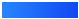 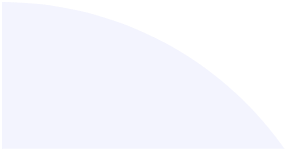 讲师介绍
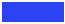 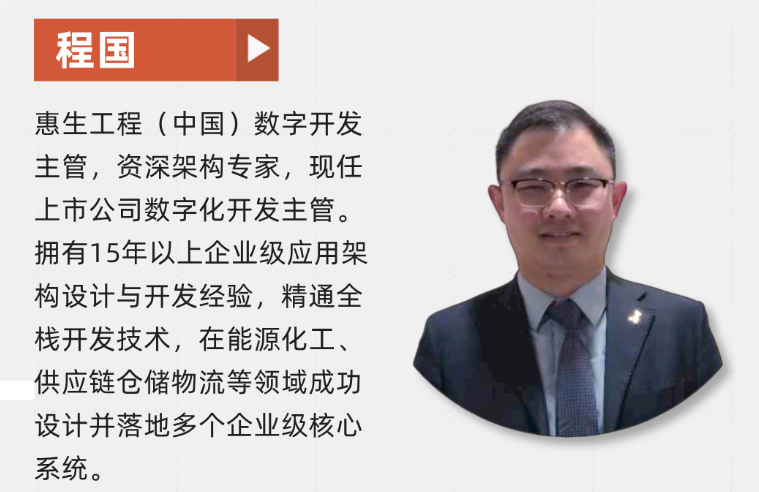 背景介绍
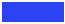 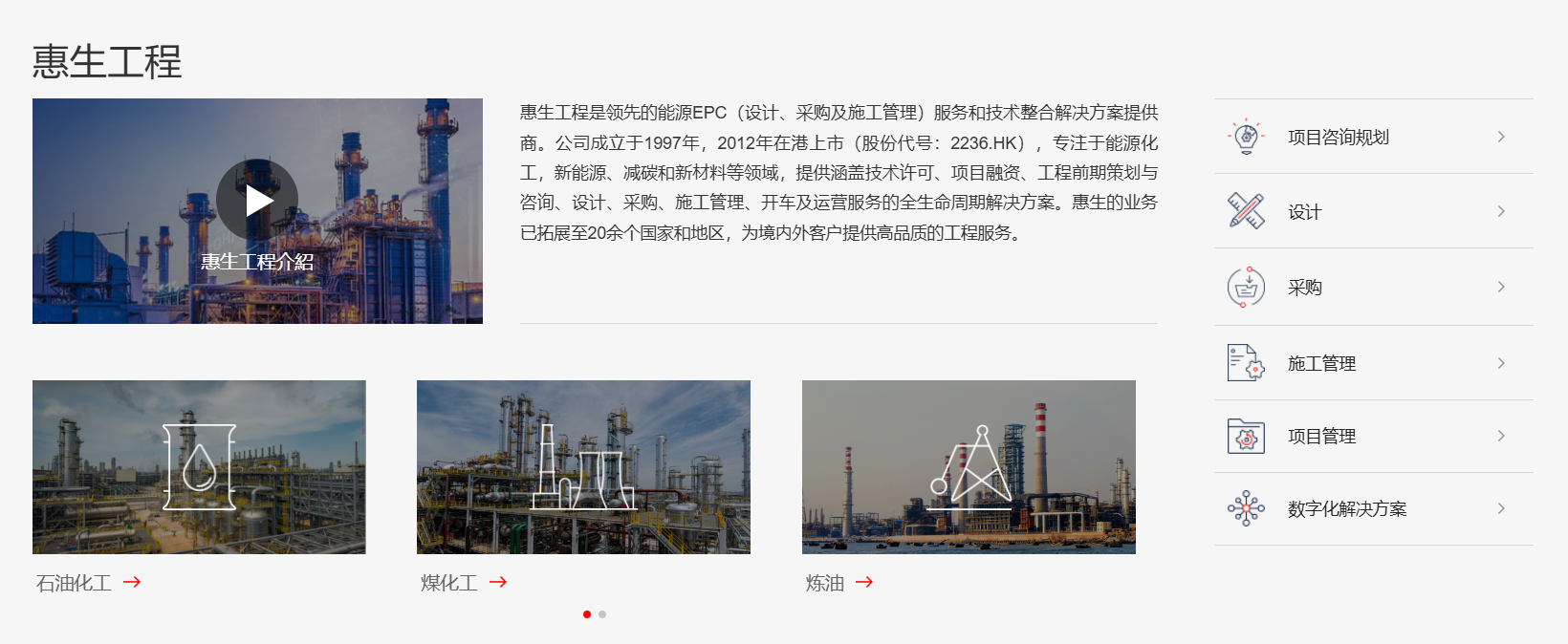 项目管理的挑战与机遇
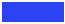 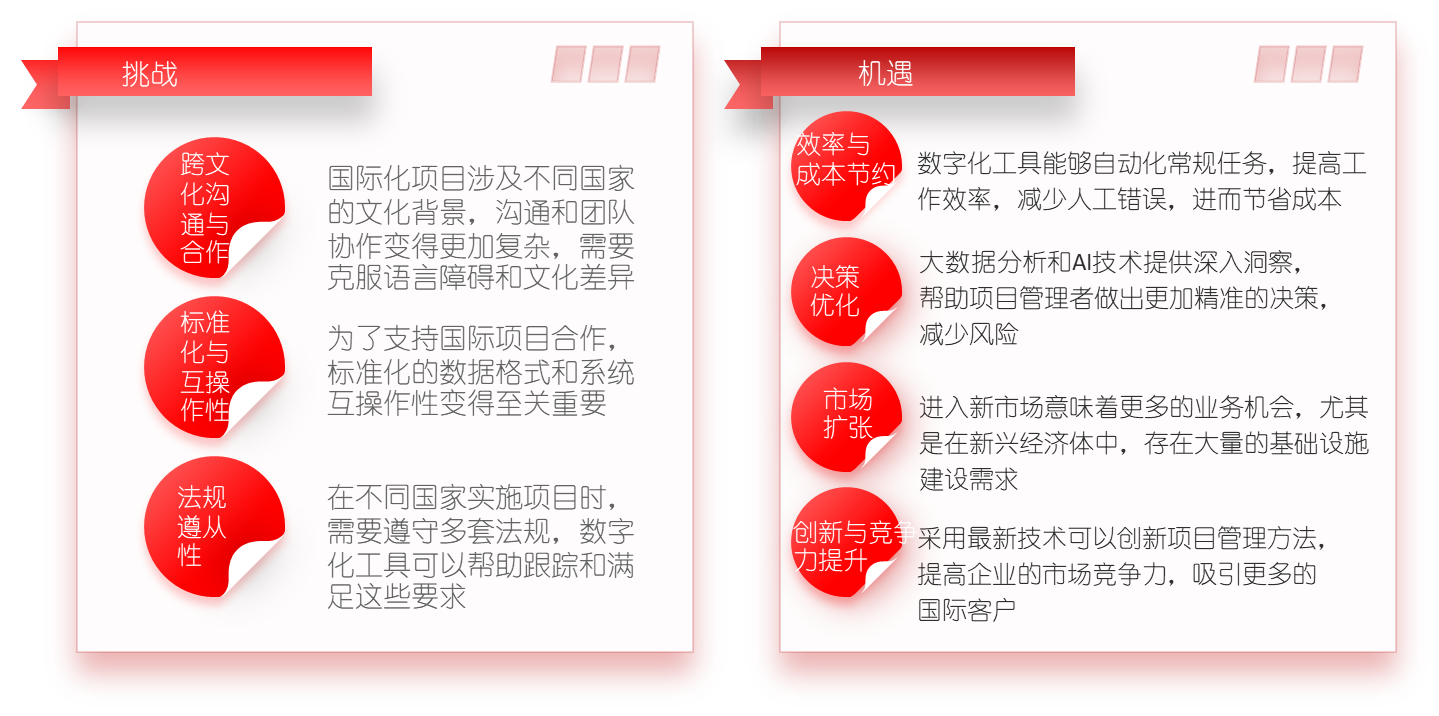 数据平台建设背景
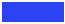 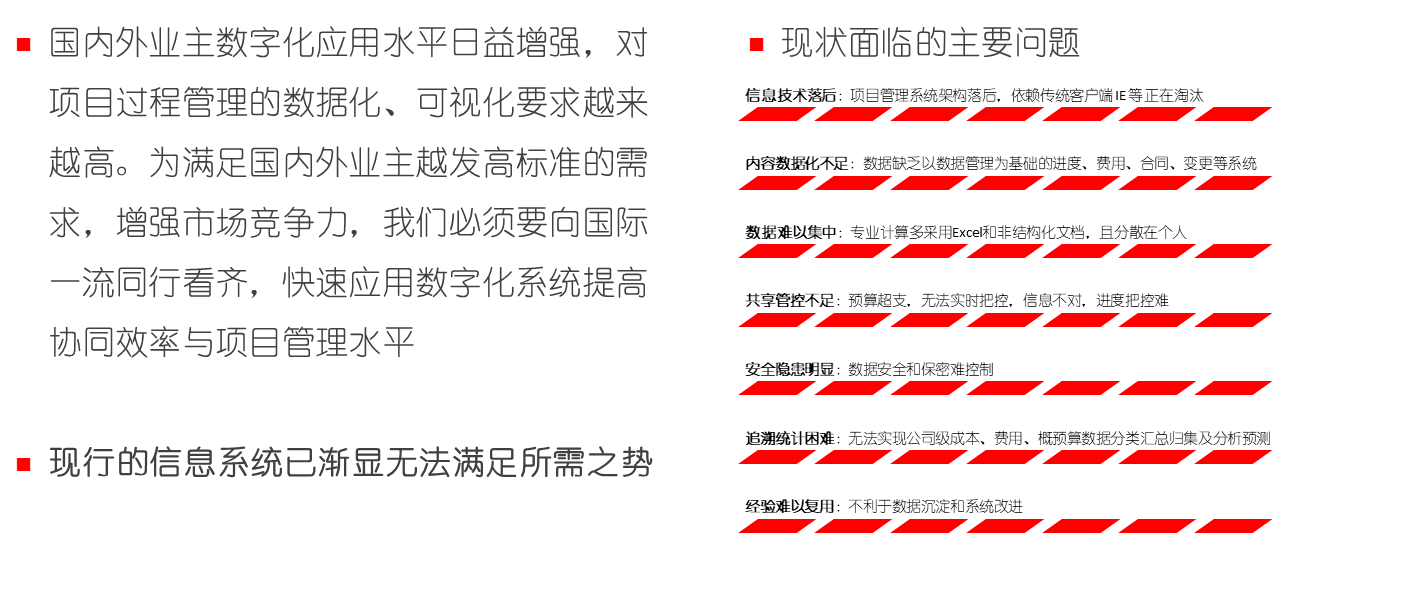 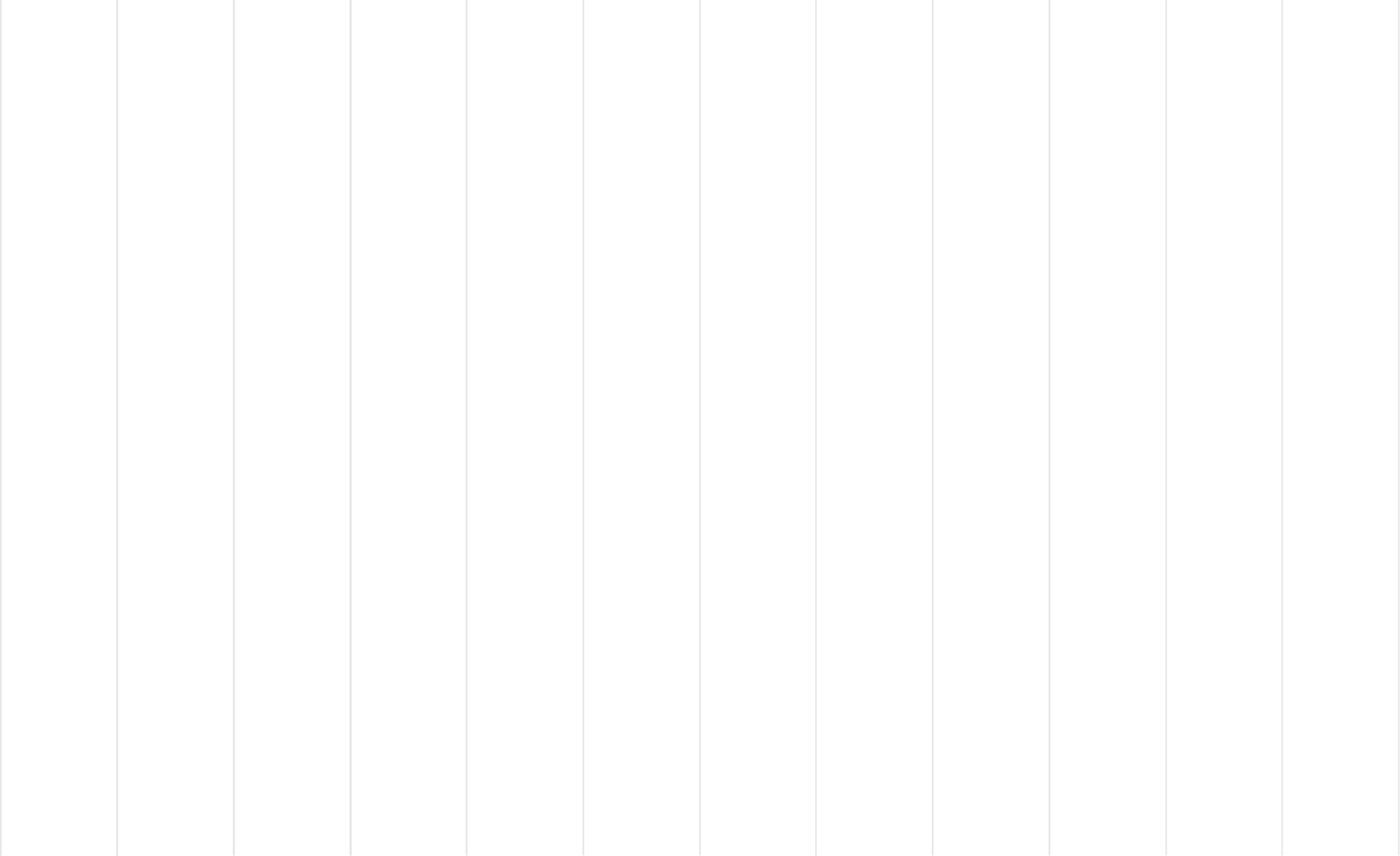 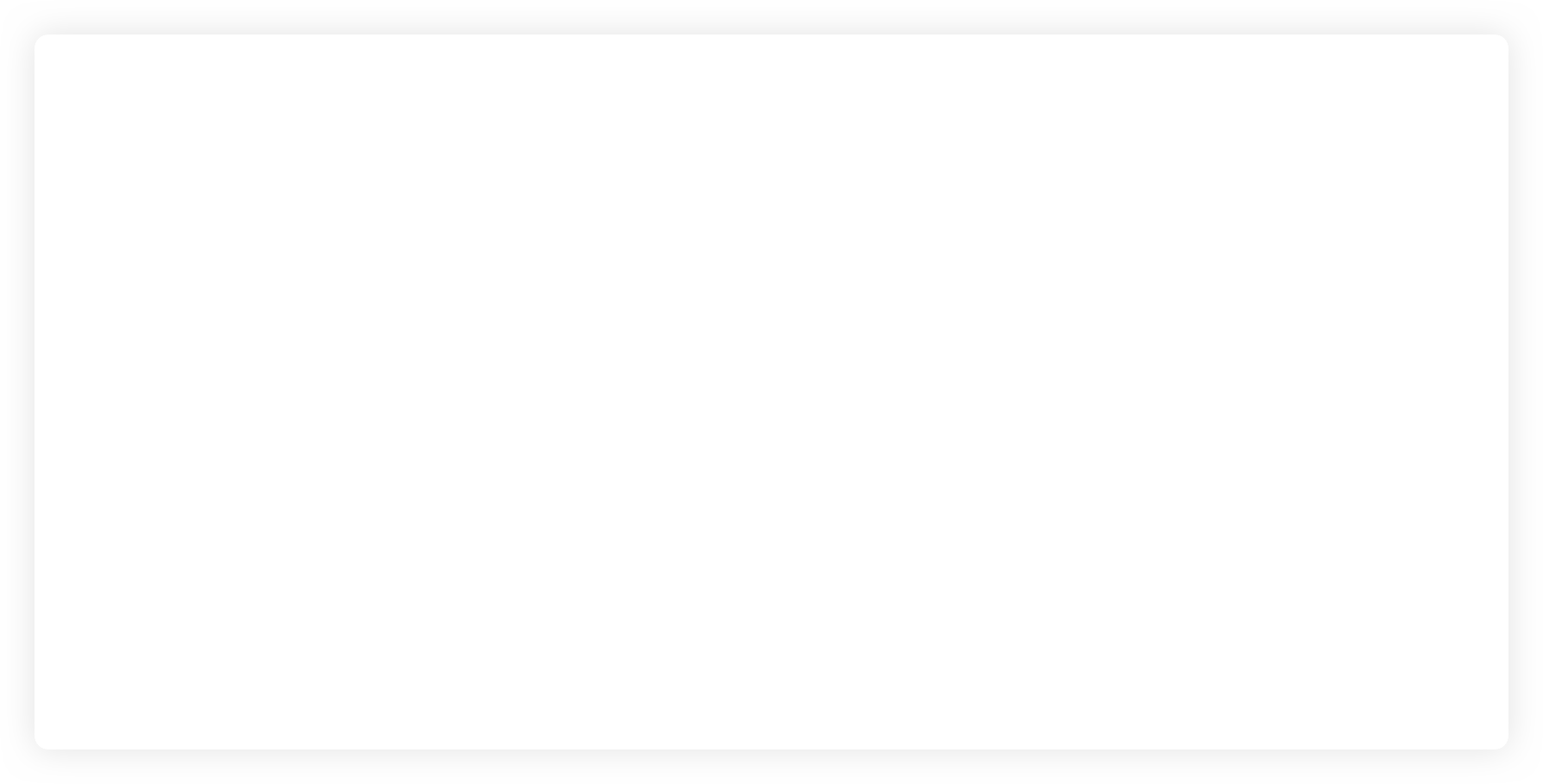 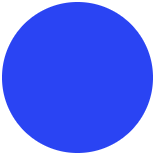 02
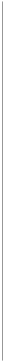 痛点分析

选型考虑

对比分析
数据编排利器选择与思考
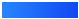 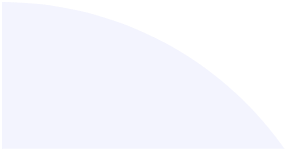 痛点分析
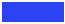 平台选型考虑
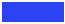 对比选型
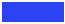 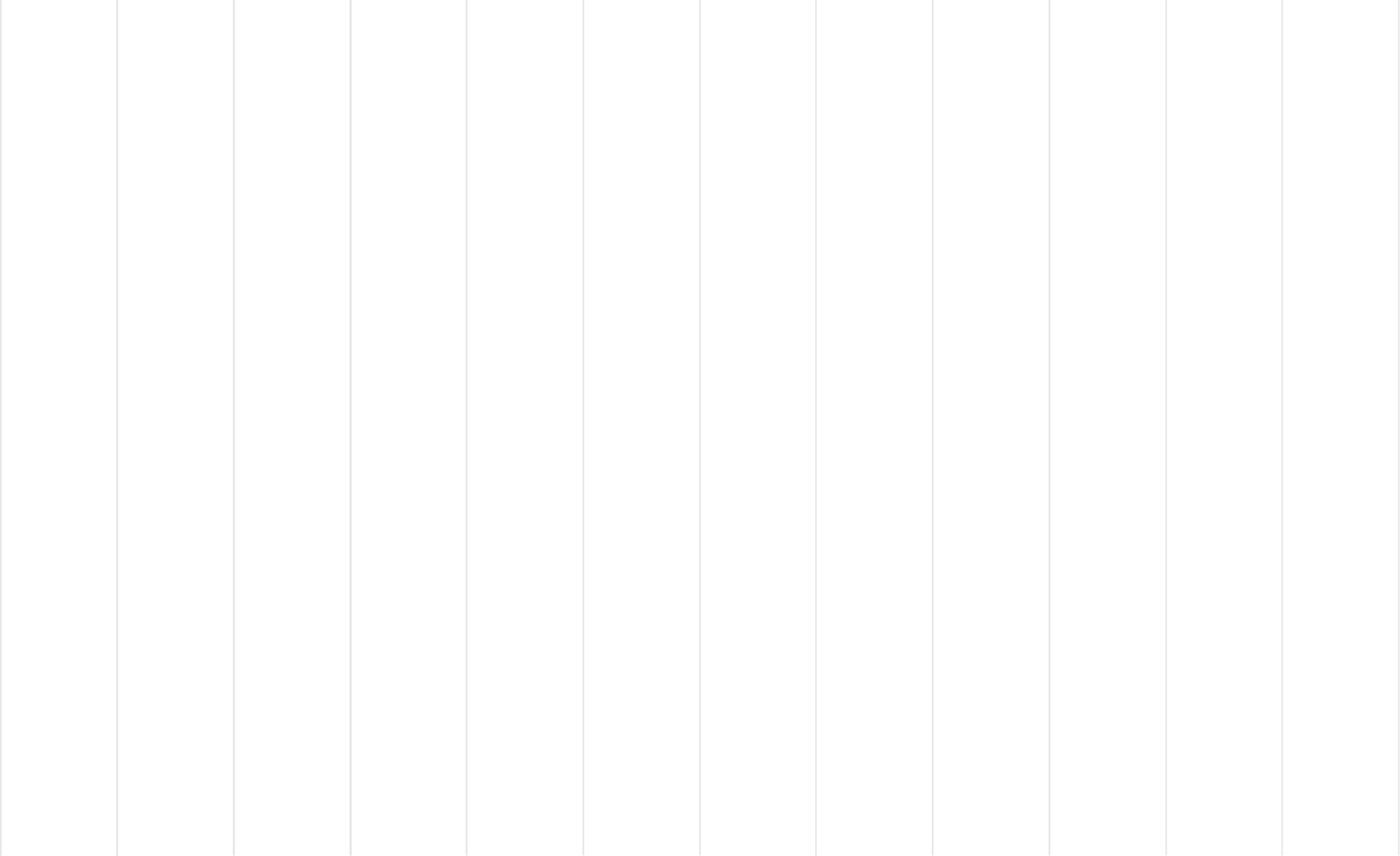 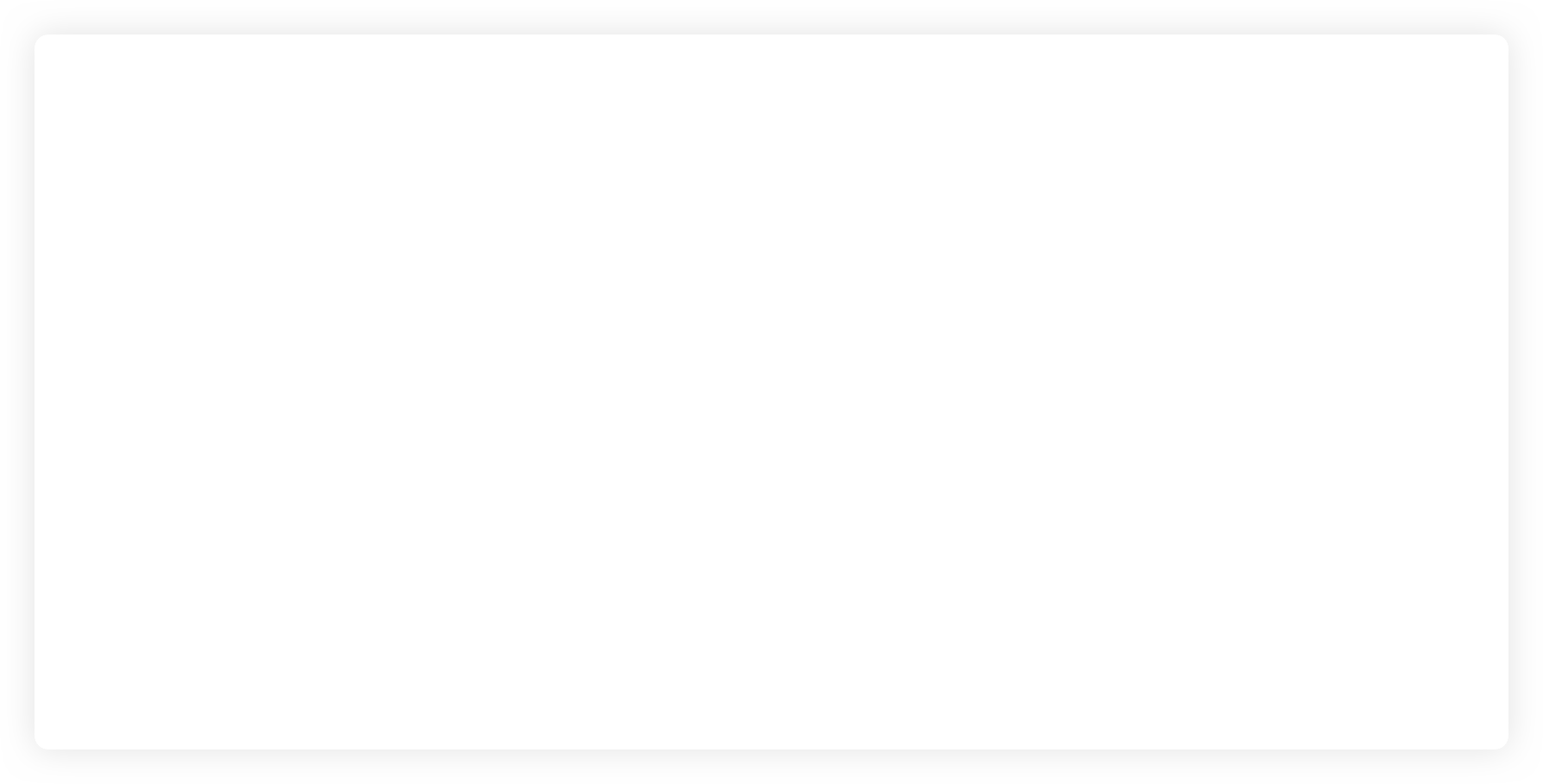 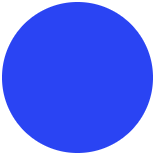 03
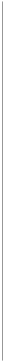 调度策略设计

关键技术方案

整体架构
多源数据集成方案设计
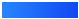 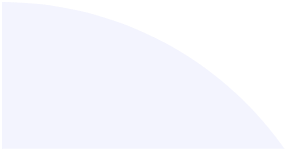 调度策略设计 – 架构
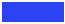 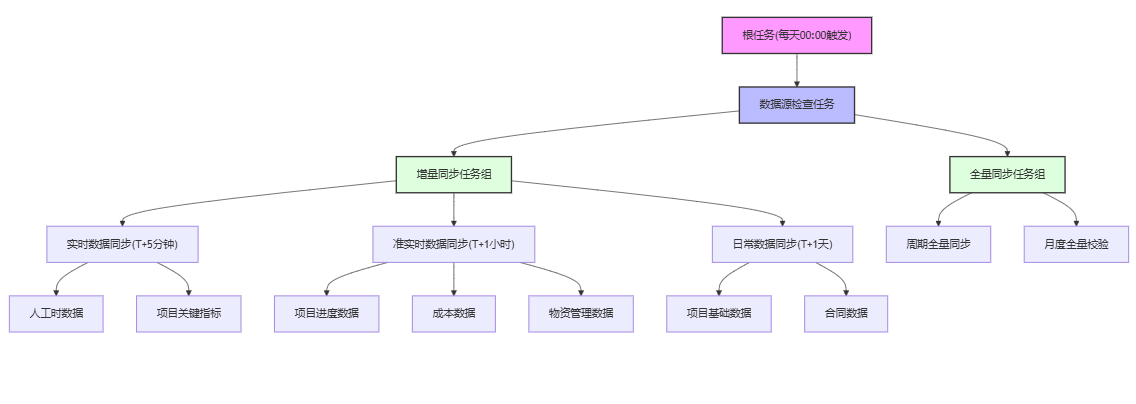 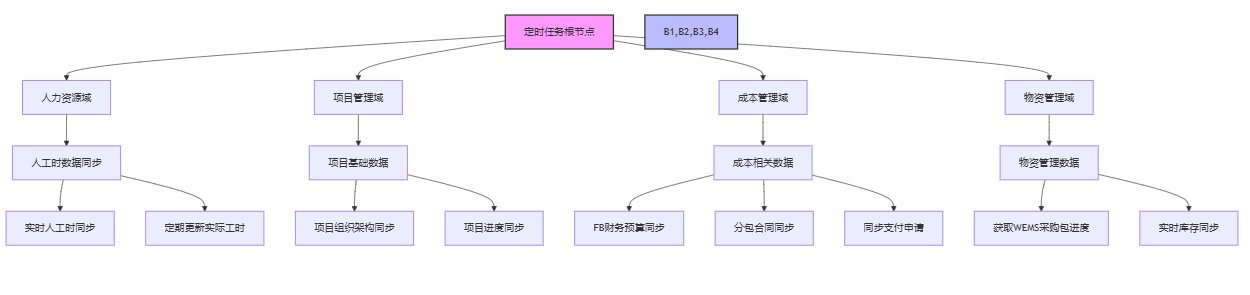 调度策略设计-业务领域及数据特性
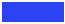 业务领域
数据特征
调度策略设计-项目生命周期特征
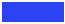 调度策略设计-核心业务流程分析
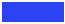 调度策略设计-数据流转分析
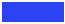 调度策略设计-任务设计核心
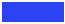 调度策略设计-技术实现
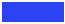 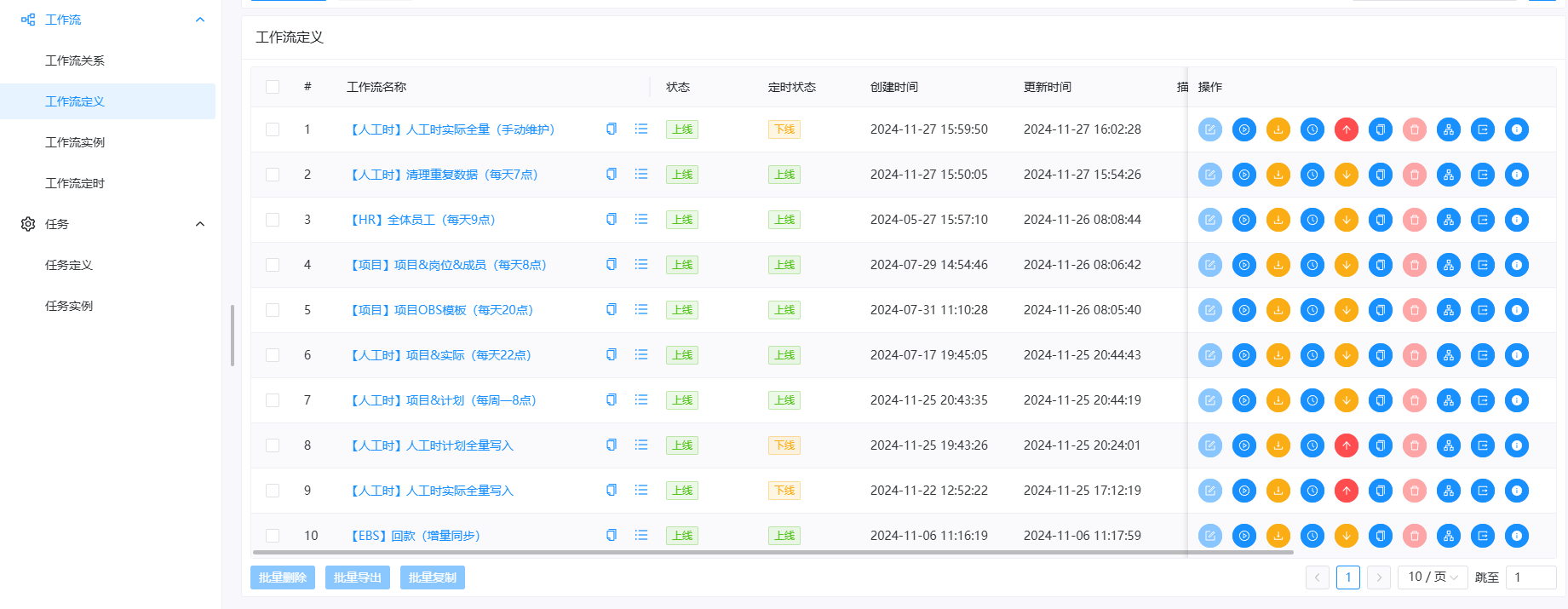 调度策略设计-技术实现
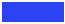 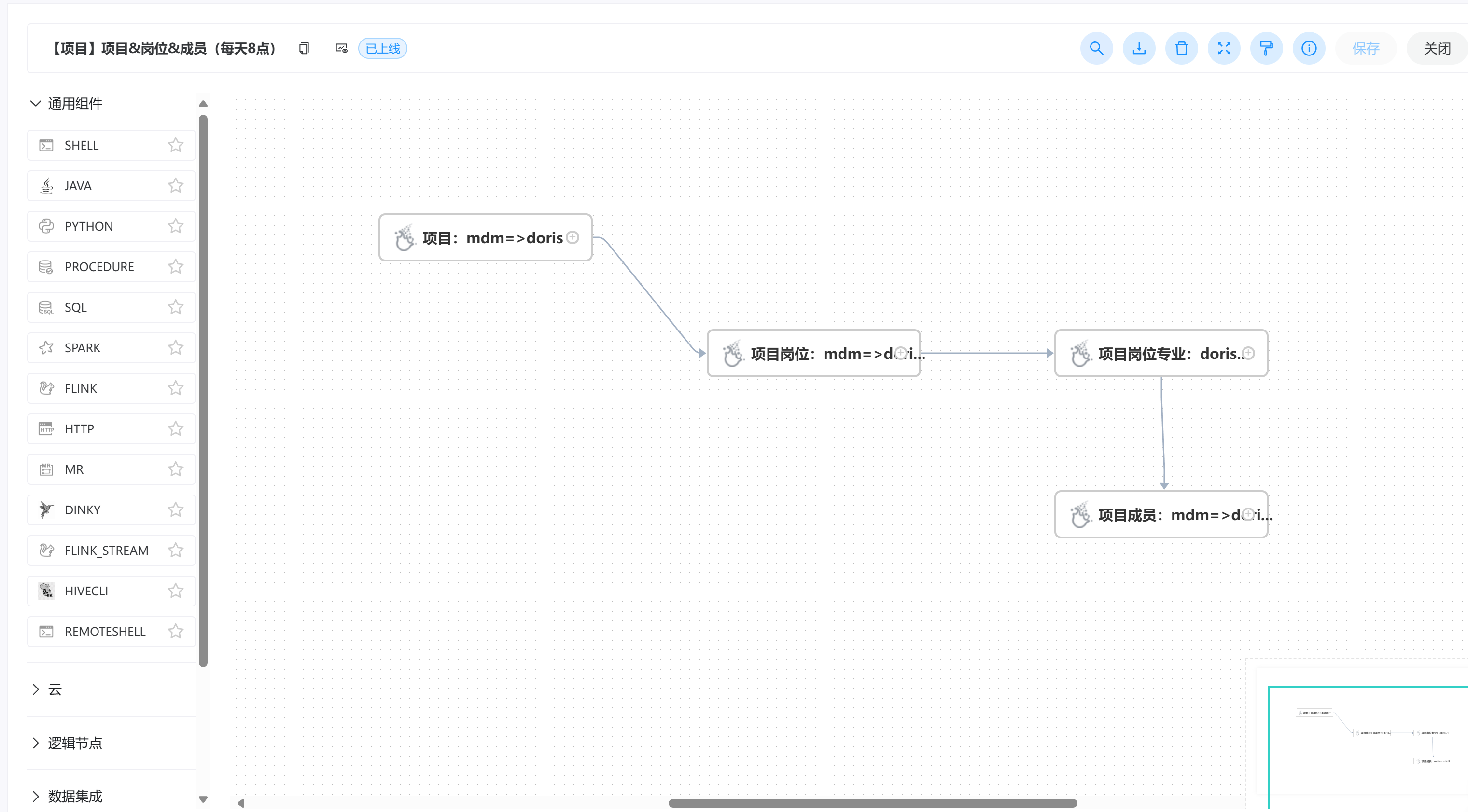 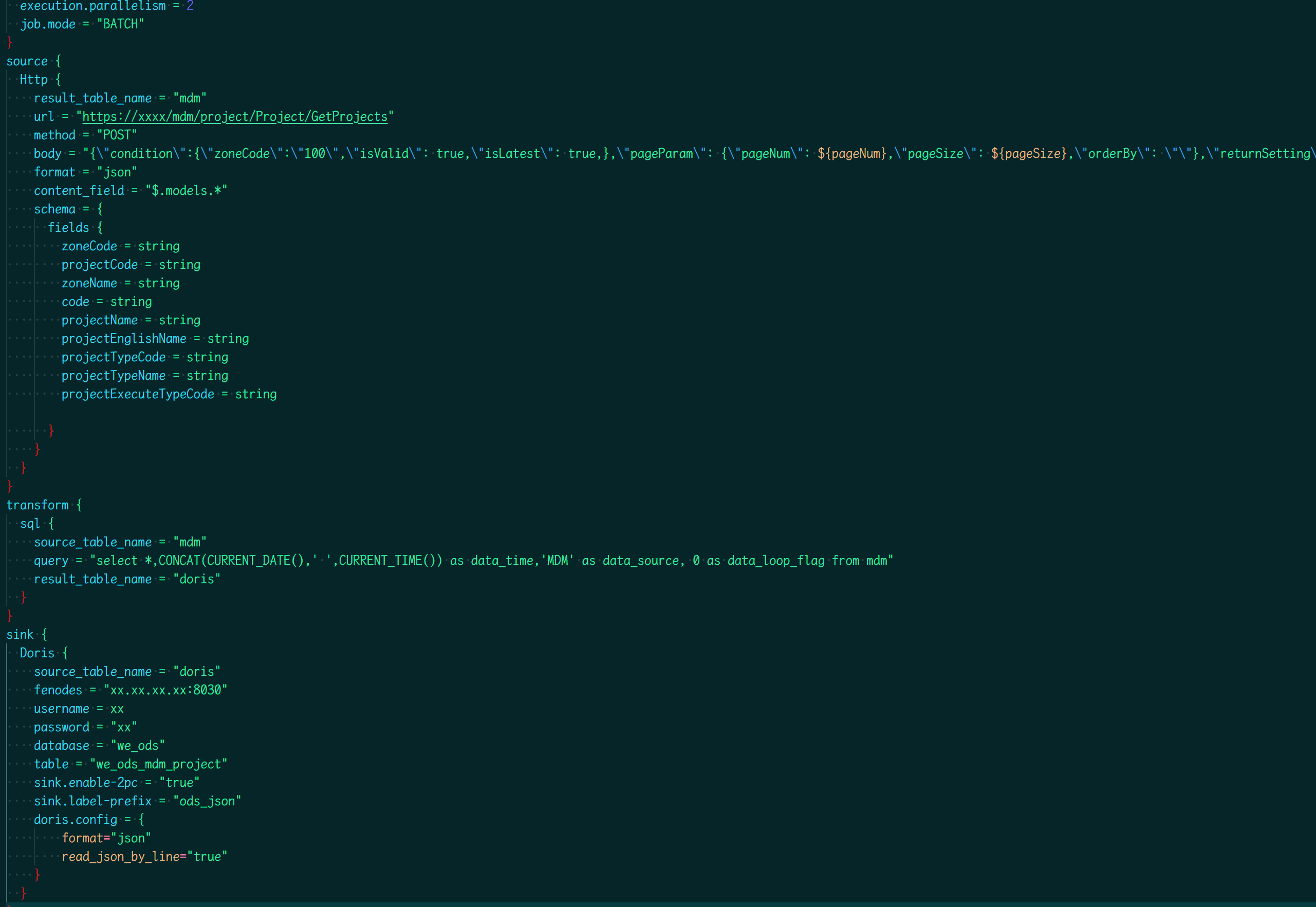 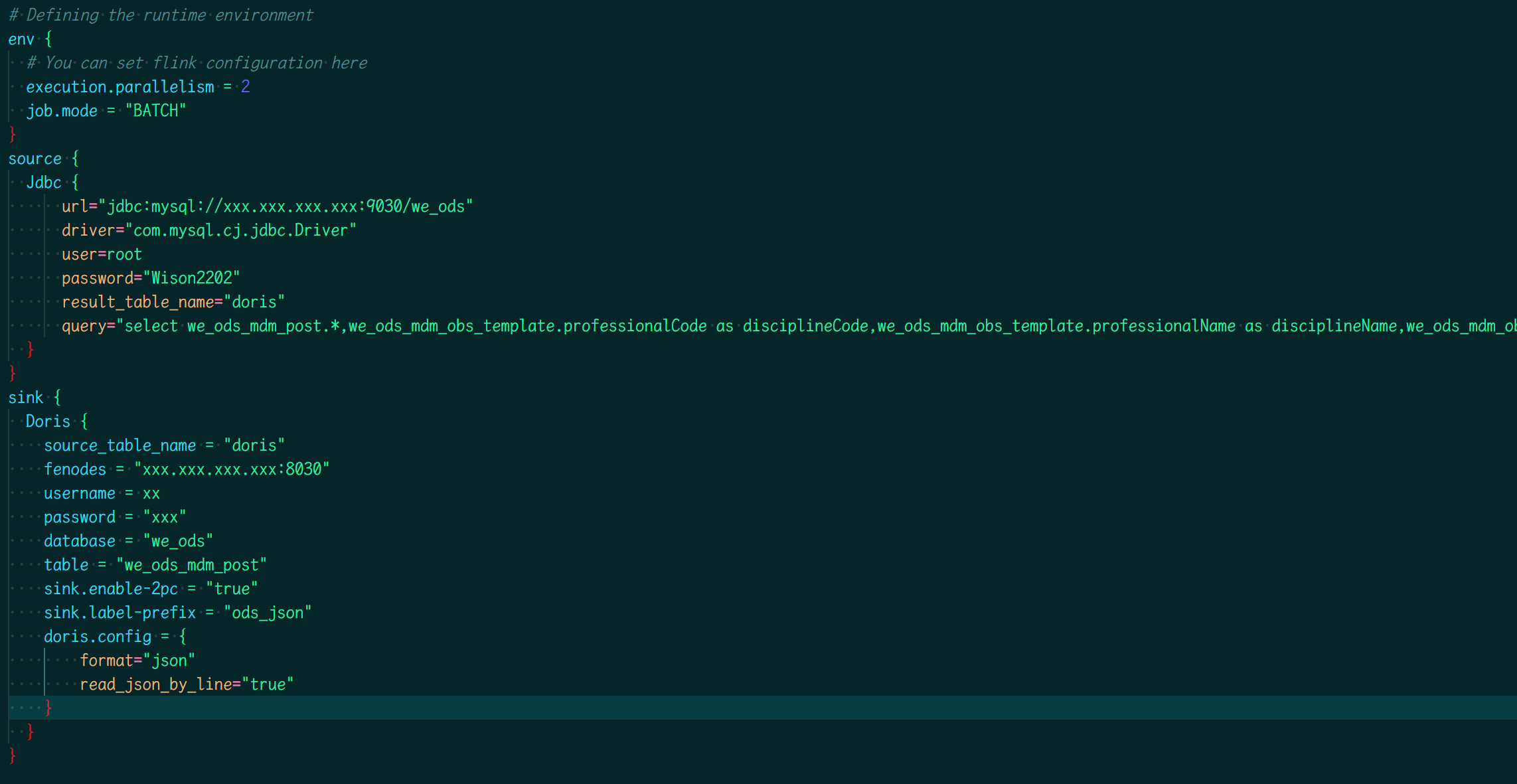 关键技术方案
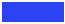 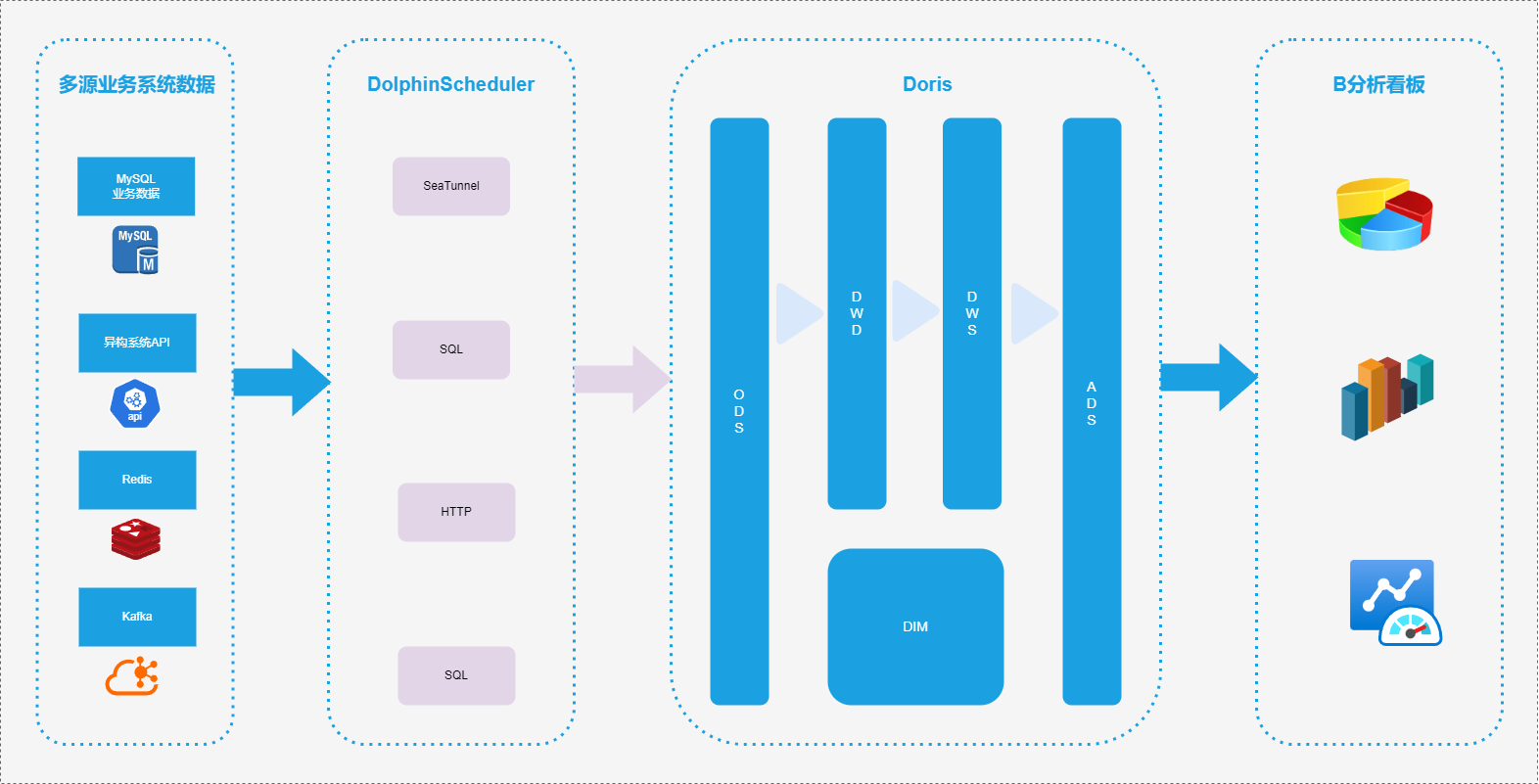 整体架构
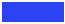 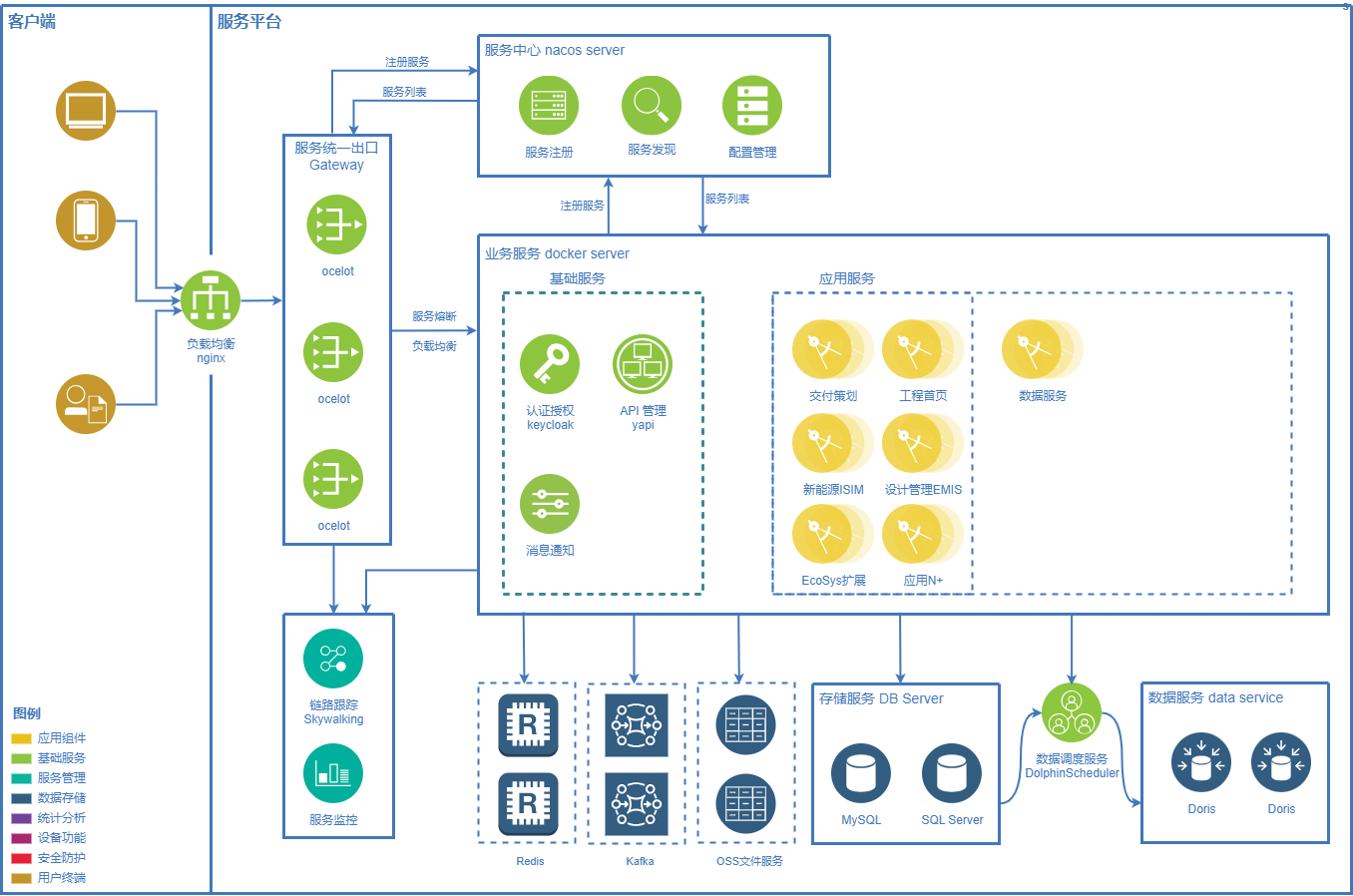 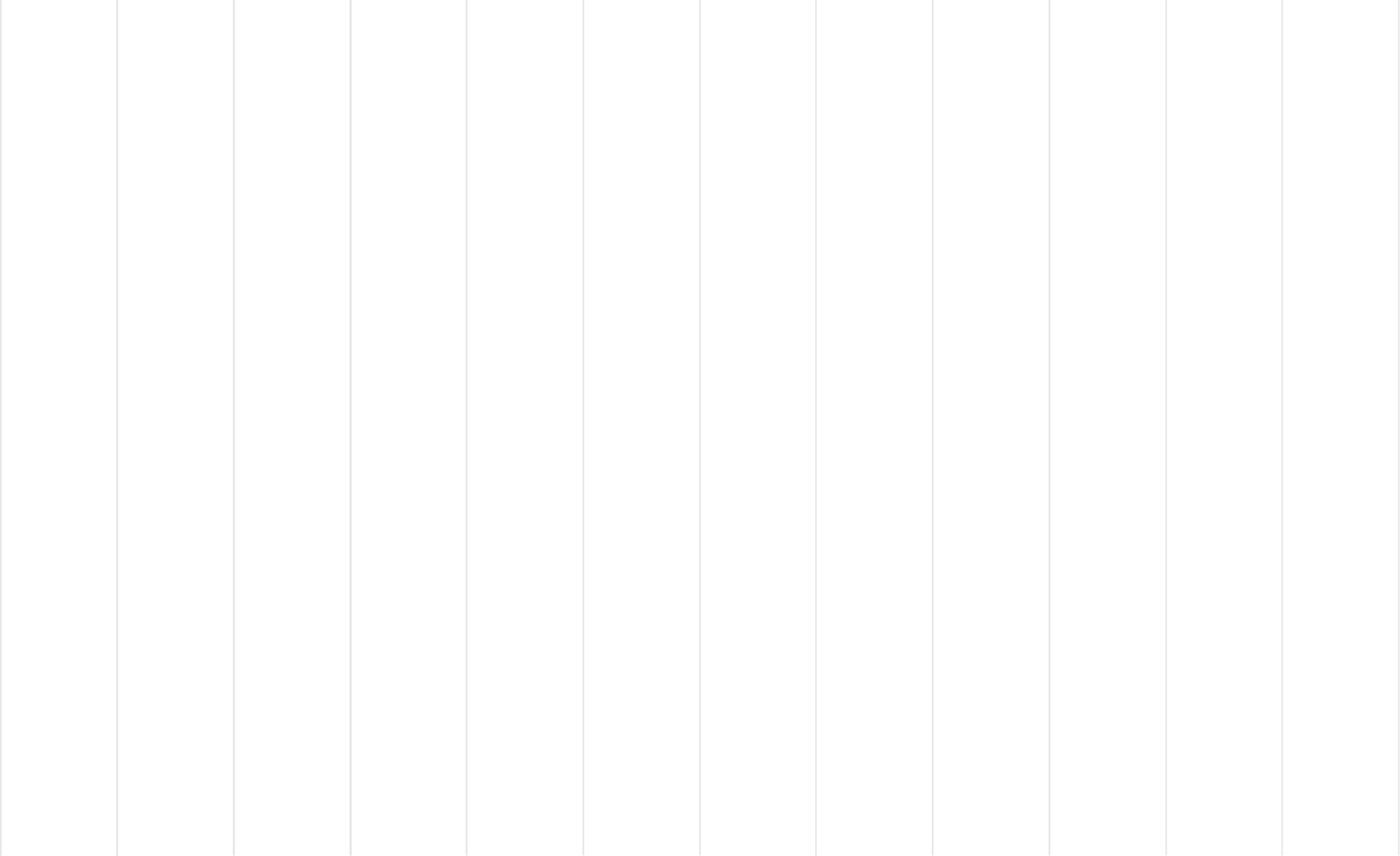 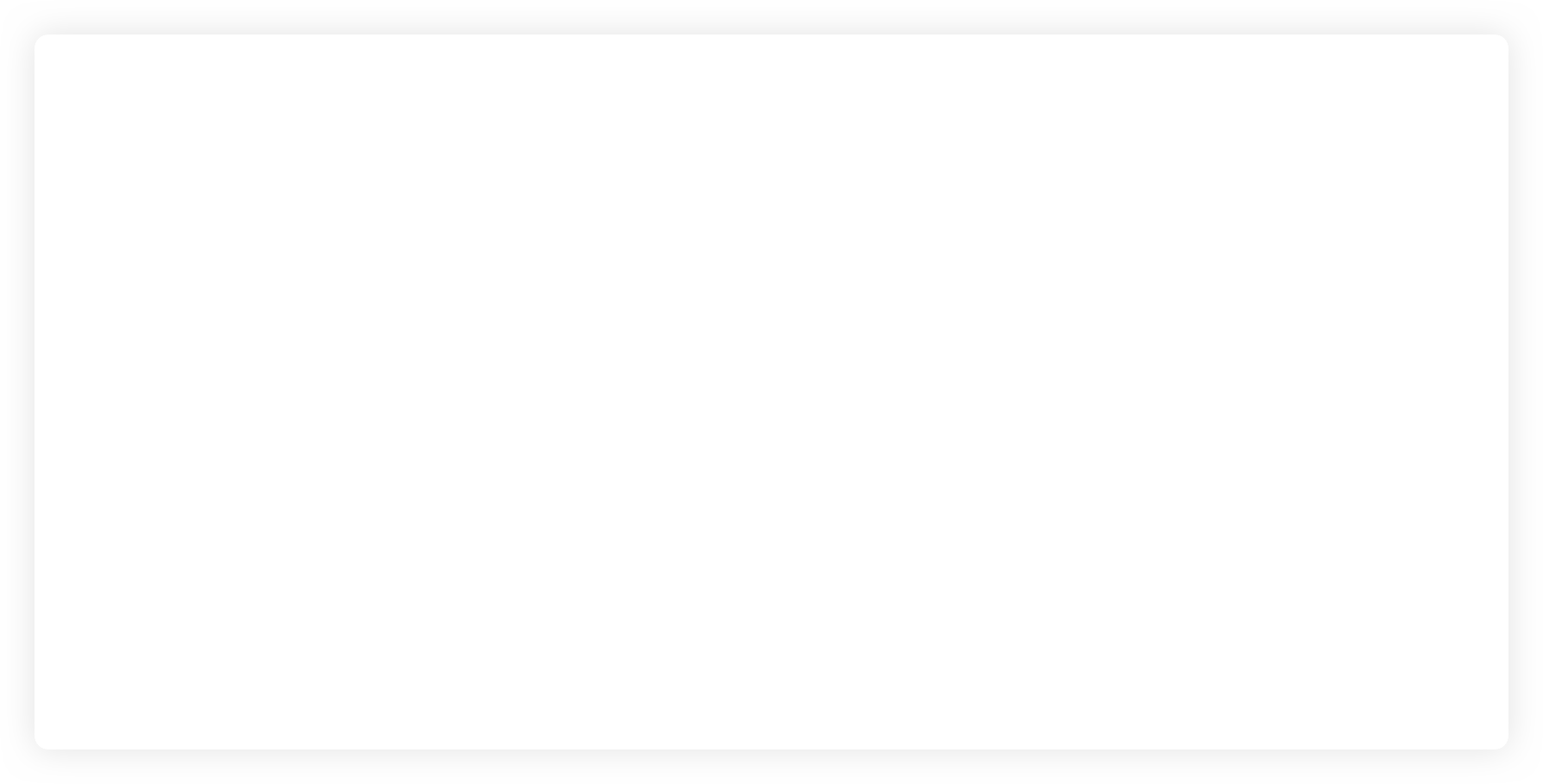 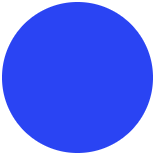 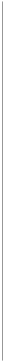 AI在工程领域的潜在应用
总结与展望
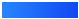 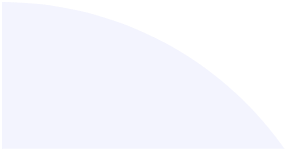 运维管理经验
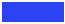 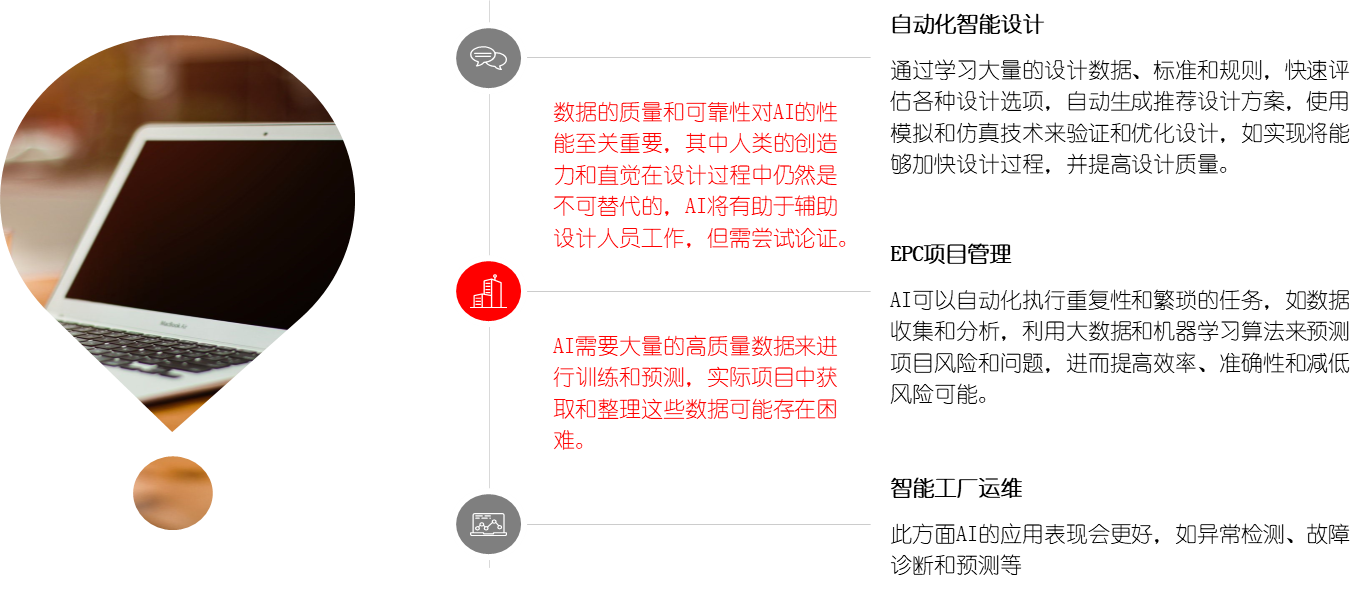 欢迎加入Apache DolphinScheduler社区
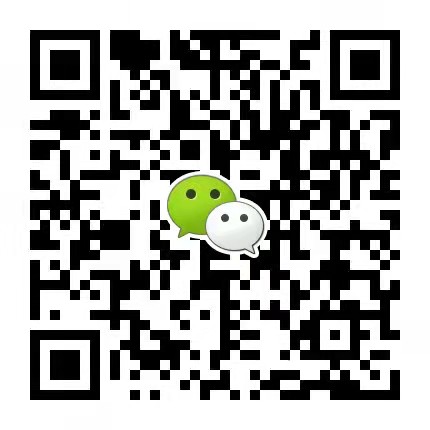 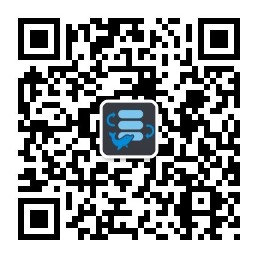 海豚调度公众号
加小助手入群
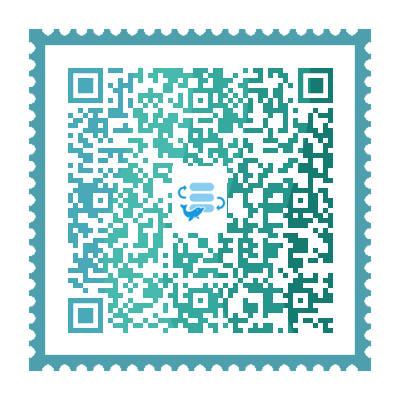 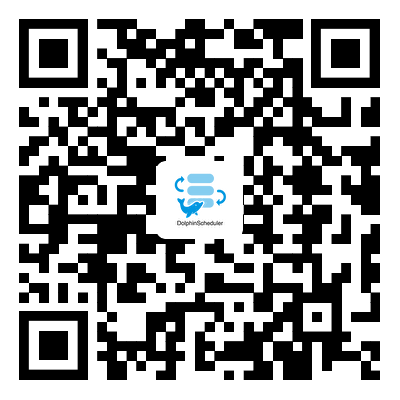 Slack
关注GitHub仓库
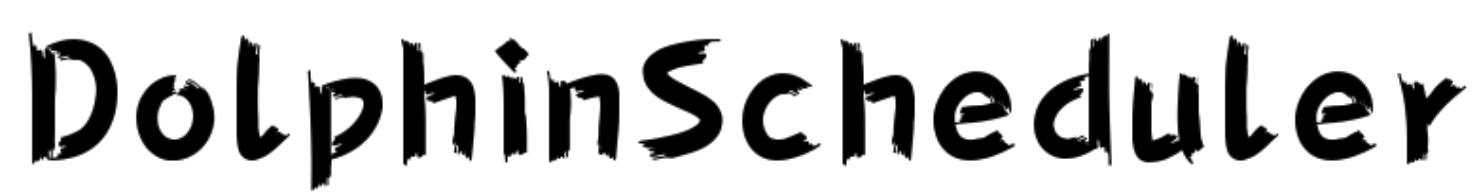 THANKS！
Ending